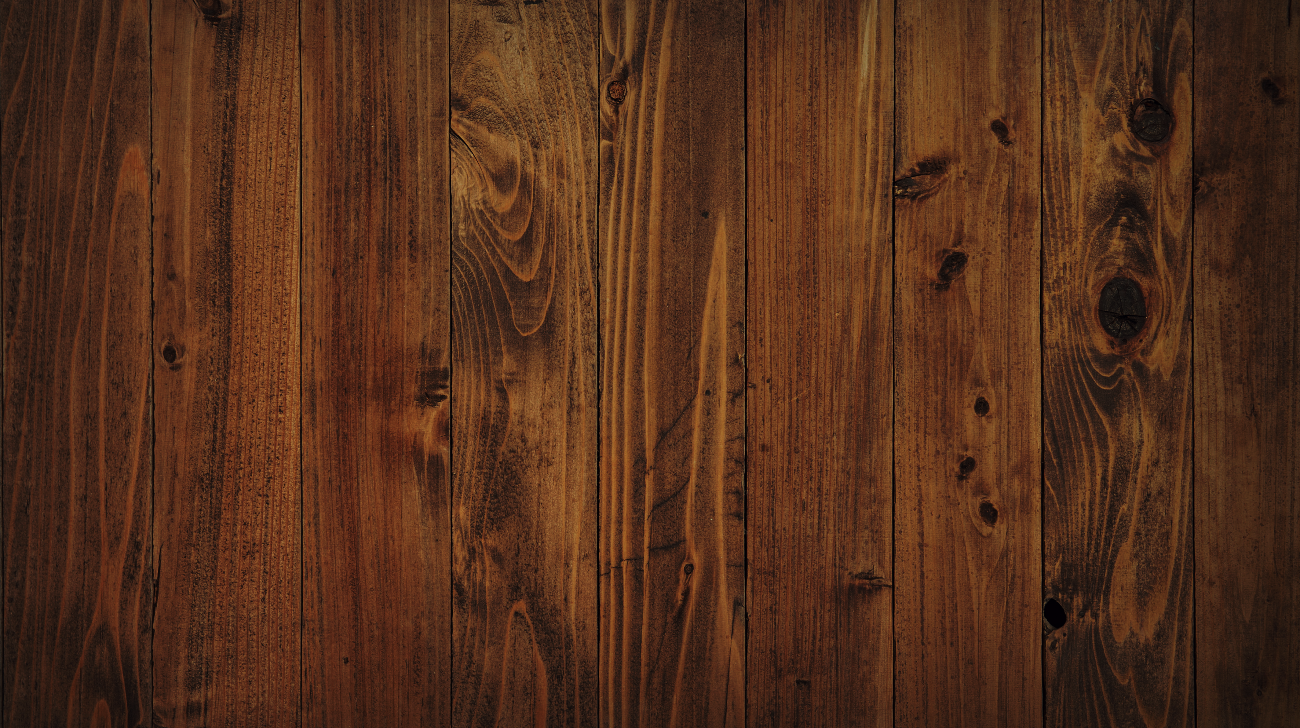 1 THESSALONIANS 5
Tension Under grace
1
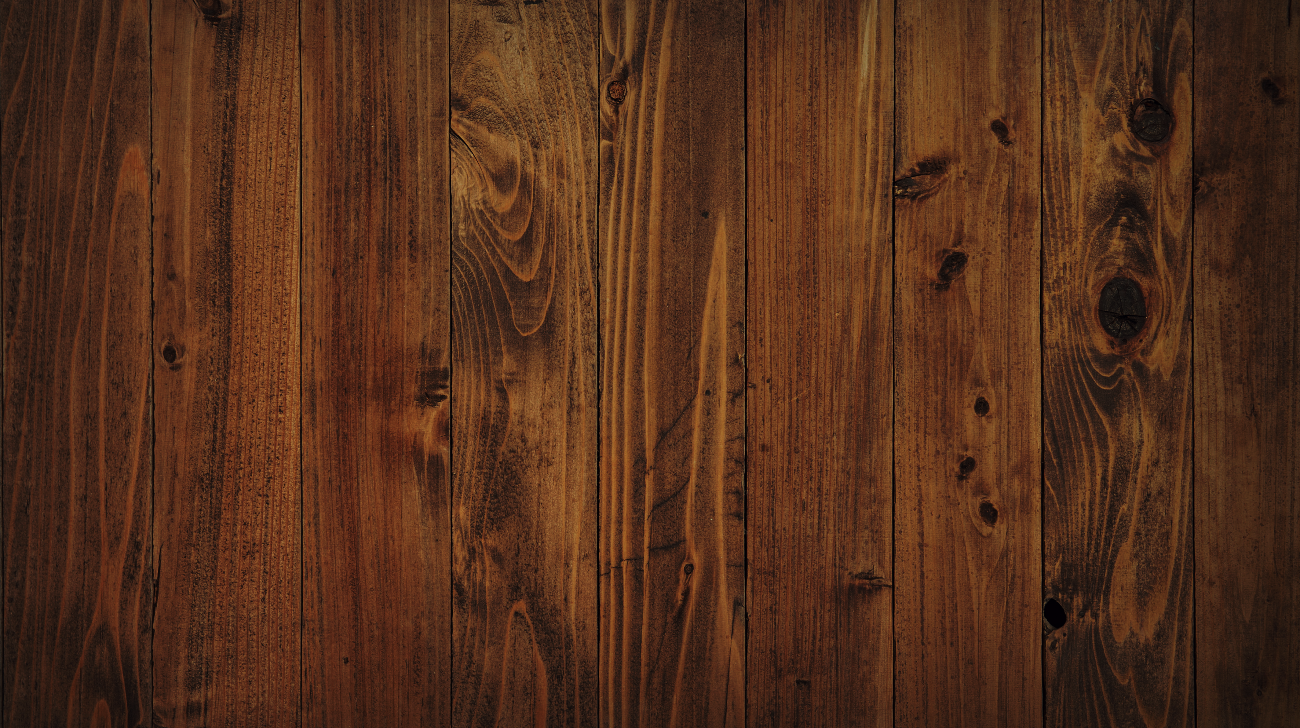 “Yeah, we’re working with adults. Adults know this stuff already. You don’t need to remind them of this stuff like you do in college group.”
From a worker, after moving up to yopro
2
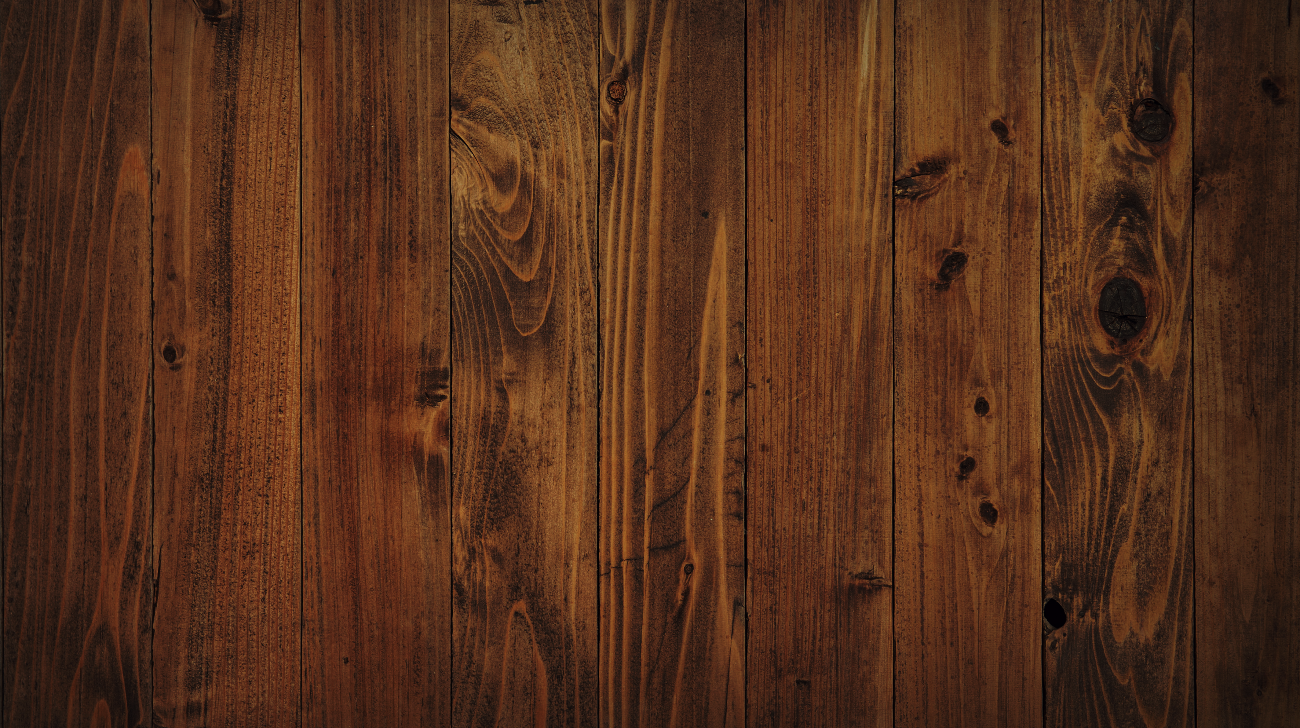 “Monday was cool. But we need to let our people know that if we don’t capitalize on this immediately, it will set our home church back multiple years.”
From a leader, days after seeing 9 GUESTS to hc
3
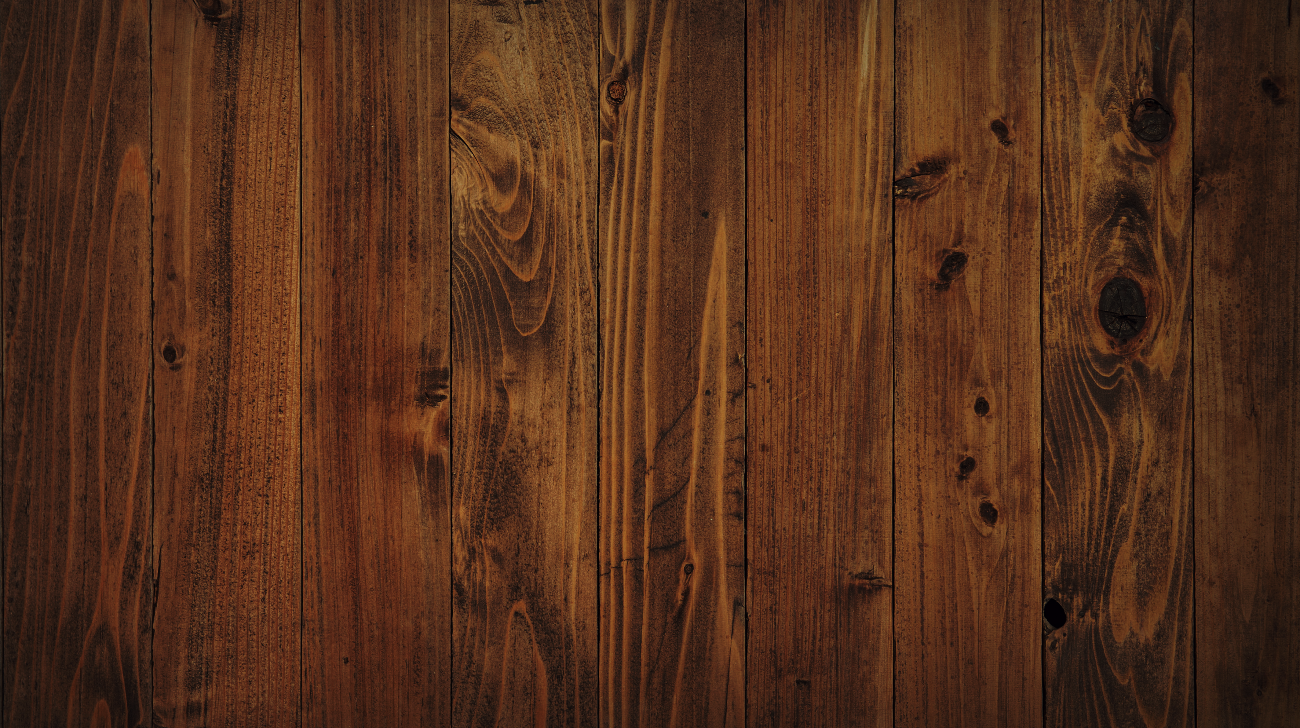 What if I lose my disciple, my group, my influence?

What if what I say ends up twisted and exposed on NBC4?

What if I don’t have the perfect read? What if I’m wrong?
Secret FEARS of the tension avoider
4
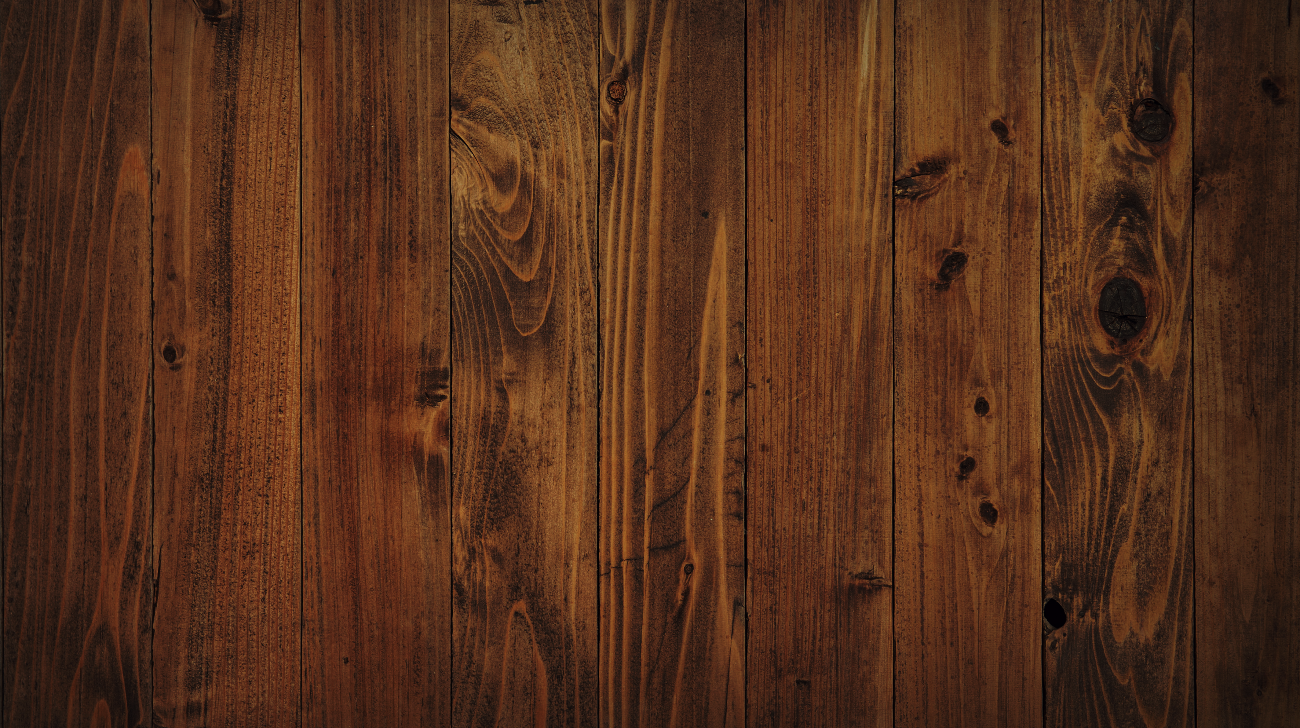 What if I lose my disciple, my group, my influence?

What if these problems don’t get fixed, and everything comes crashing down?
Secret FEARS of the tension bringer
5
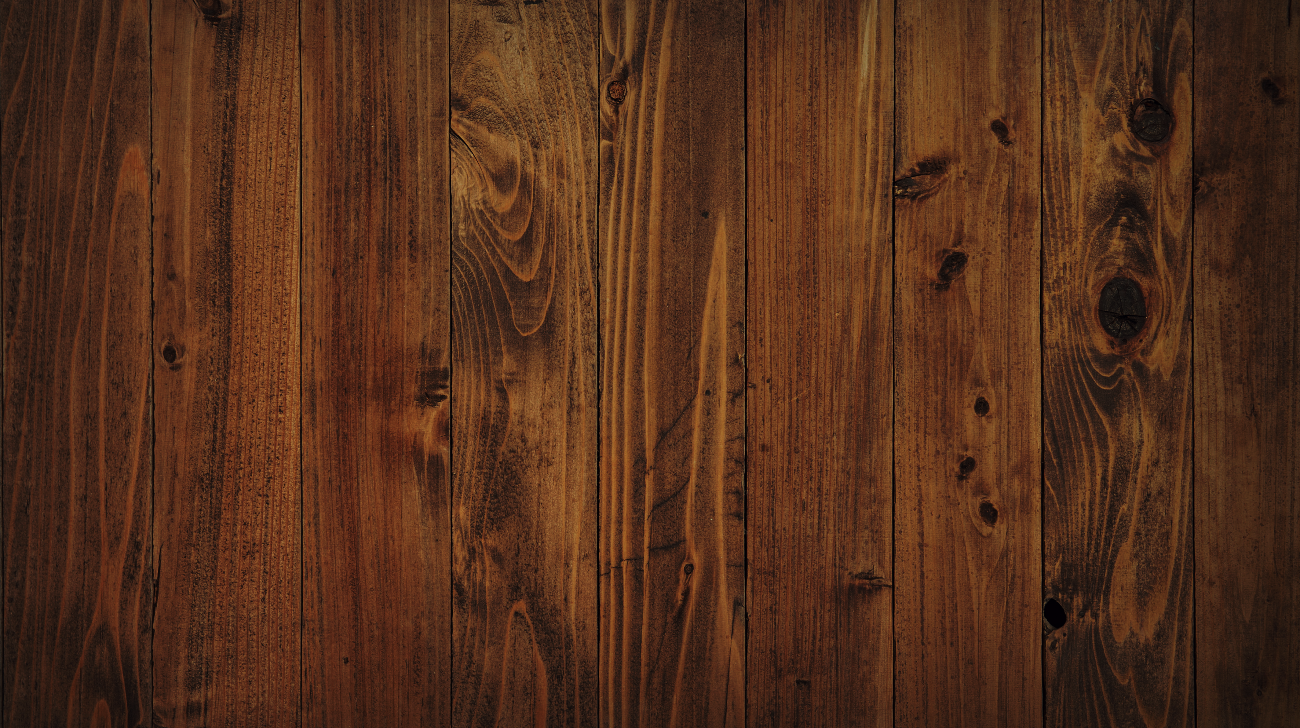 1 Thessalonians 5:12-13
Now we ask you, brothers and sisters, to acknowledge those who work hard among you, who care for you in the Lord and who admonish you. Hold them in the highest regard in love because of their work. Live in peace with each other.
6
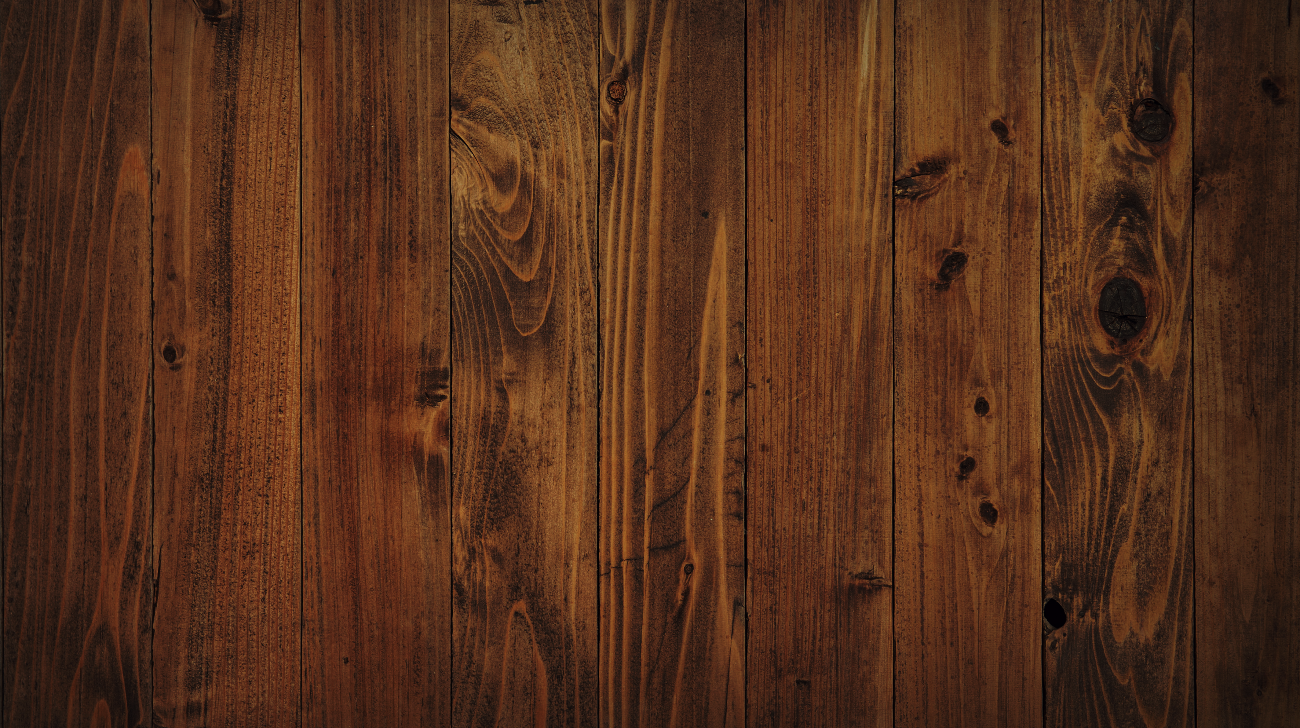 1 Thessalonians 5:12-13
Now we ask you, brothers and sisters, to acknowledge those who work hard among you, who care for you in the Lord and who admonish you. Hold them in the highest regard in love because of their work. Live in peace with each other.
CONFIDENCE & AUTHORITY
RESPECT 
& RESTRAINT
7
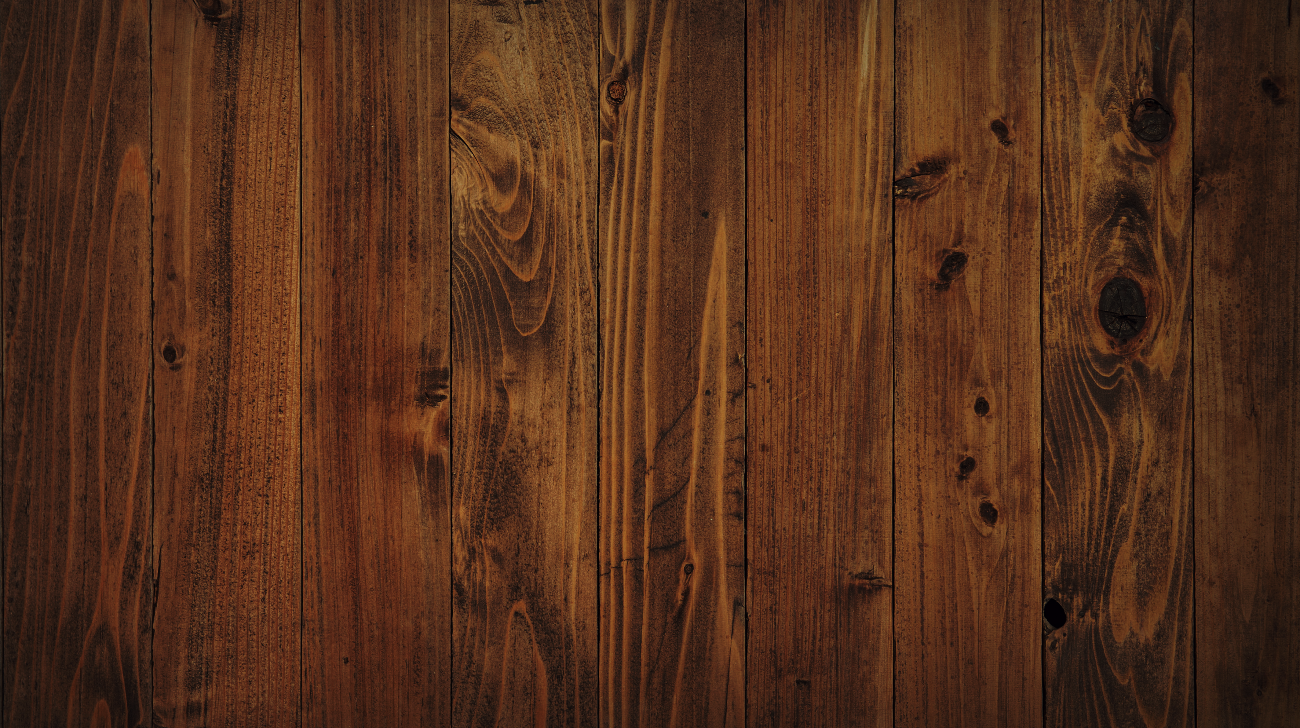 1 Thessalonians 5:12-13
Now we ask you, brothers and sisters, to acknowledge those who work hard among you, who care for you in the Lord and who admonish you. Hold them in the highest regard in love because of their work. Live in peace with each other.
KEEPING A HIGH BAR IS BIBLICAL
THE GODLY RESPECT LEADERSHIP
8
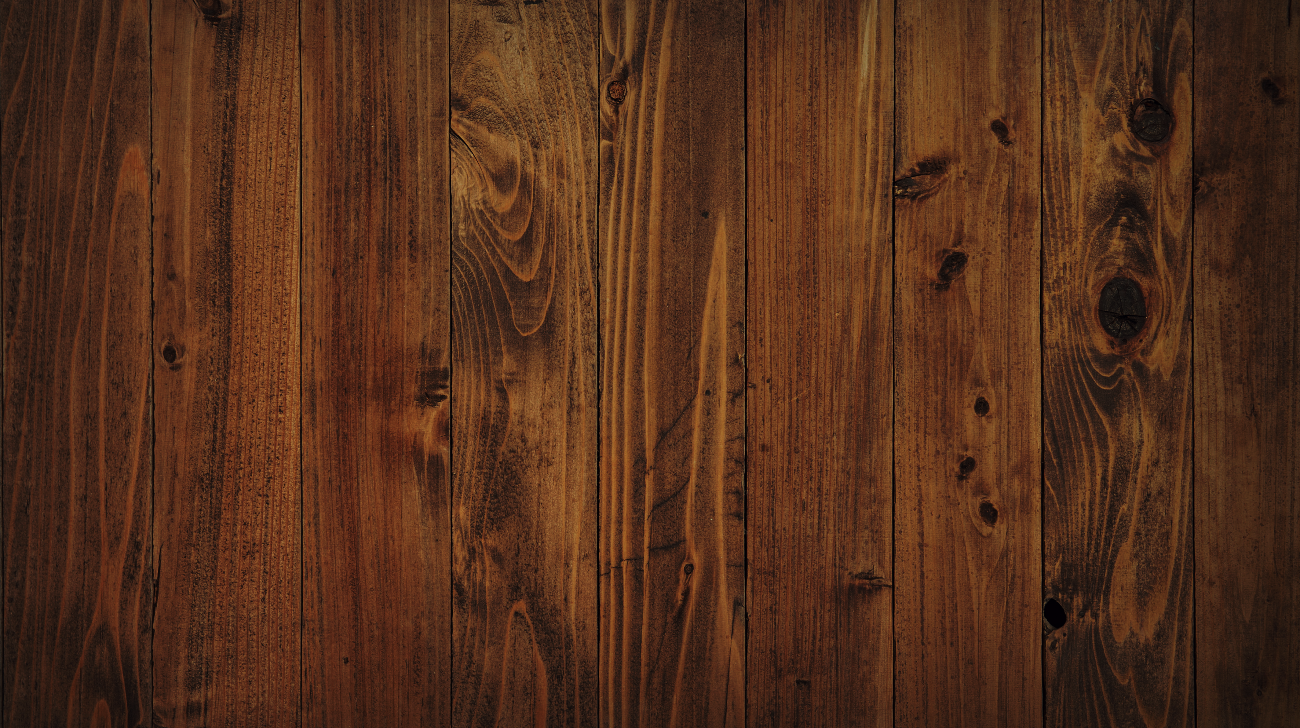 1 Thessalonians 5:12-13
Now we ask you, brothers and sisters, to acknowledge those who work hard among you, who care for you in the Lord and who admonish you. Hold them in the highest regard in love becausir wor Live in peace with each other.
REAL PEACE, NOT FAKERY
APPROACHES MUST DIFFER
9
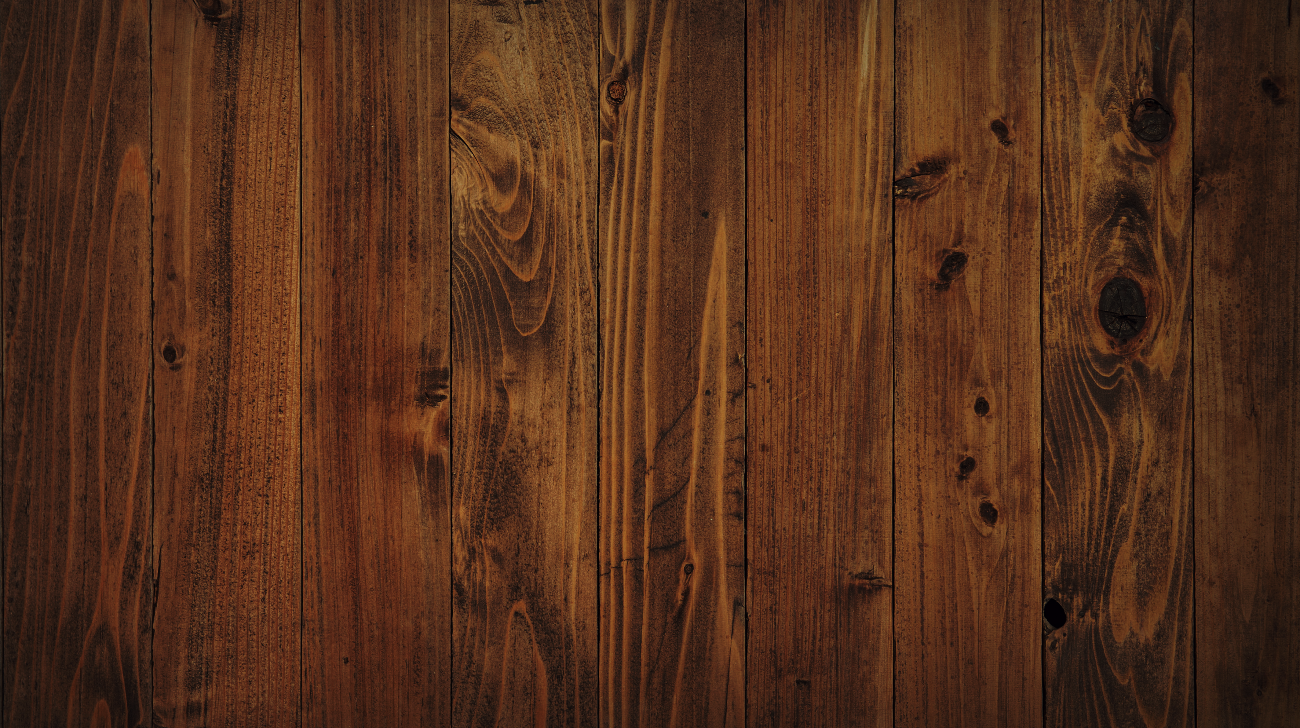 1 Thessalonians 5:14
And we urge you, brothers and sisters, warn those who are idle and disruptive, encourage the disheartened, help the weak, be patient with everyone.
10
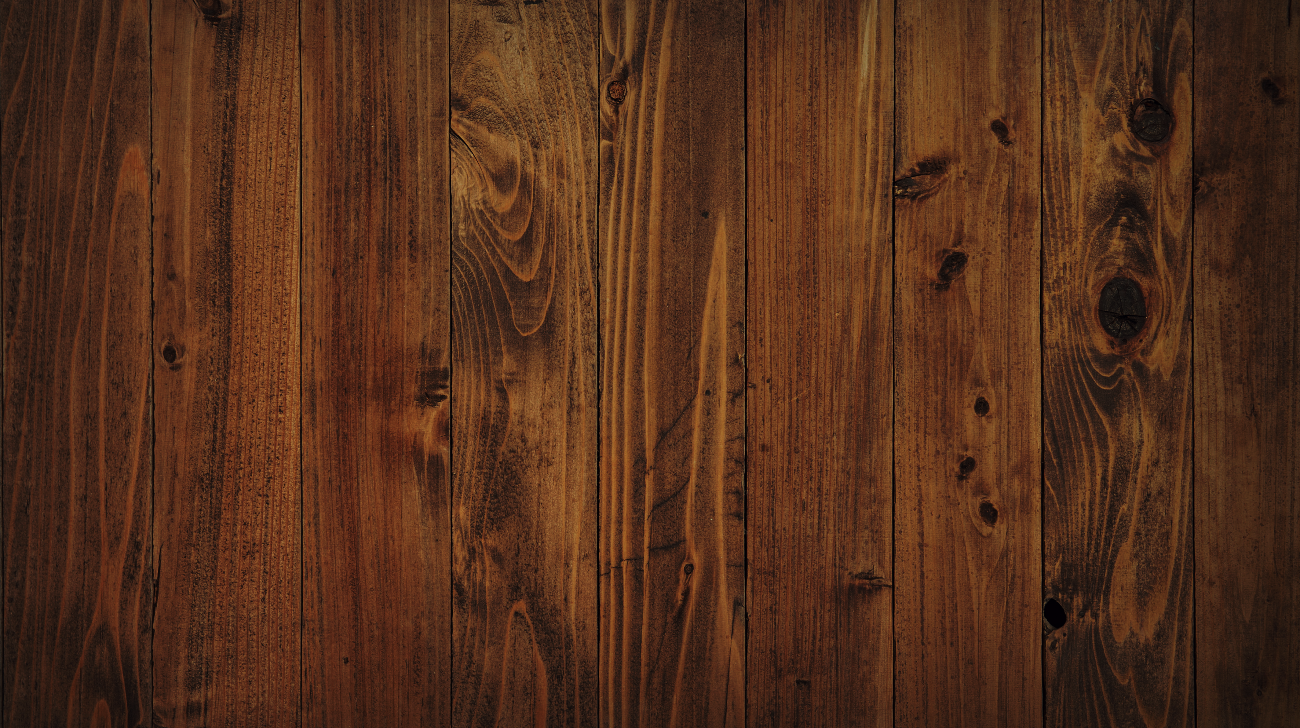 1 Thessalonians 5:14
And we urge you, brothers and sisters, warn those who are idle and disruptive, encourage the disheartened, help the weak, be patient with everyone.
BIBLICAL LEADERS USE MANY TOOLS
IDLENESS + DISRUPTION BOTH DANGEROUS
11
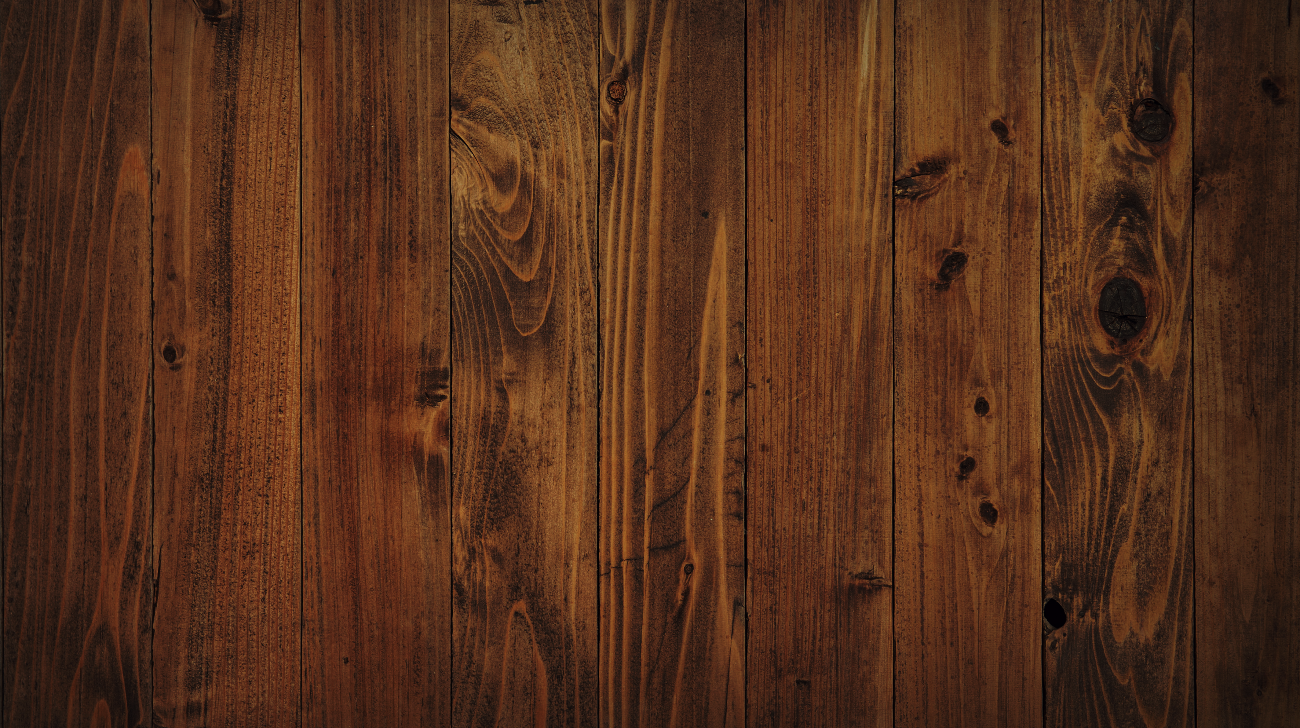 1 Thessalonians 5:14
And we urge you, brothers and sisters, warn those who are idle and disruptive,                     encourage the disheartened, help the weak, be patient with everyone.
IMPORTANT WORK FOR ALL LEADERS
LITERALLY MEANS TO “CHEER UP”
12
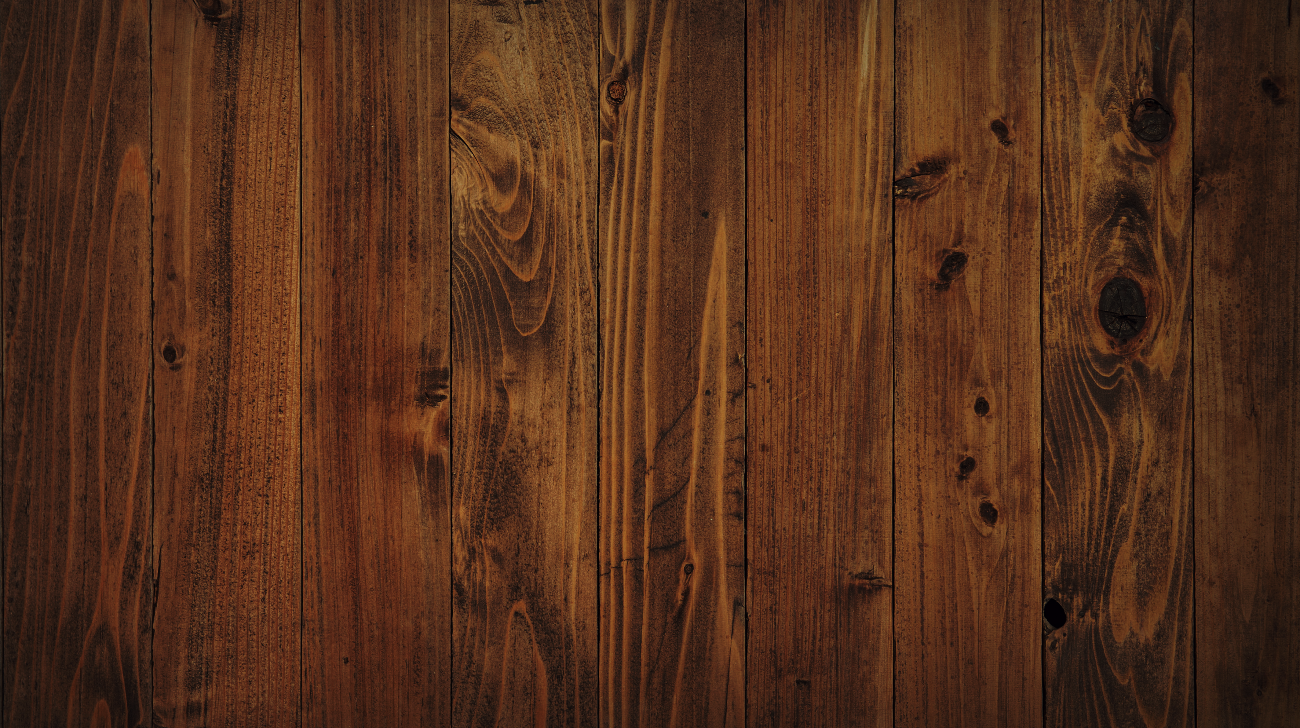 1 Thessalonians 5:14
And we urge you, brothers and sisters, warn those who are idle and disruptive, encourage the disheartened, help the weak, be patient with everyone.
GENUINE MARKER OF LEGITIMACY
ASSISTANCE, ACCESS, RESOURCES
13
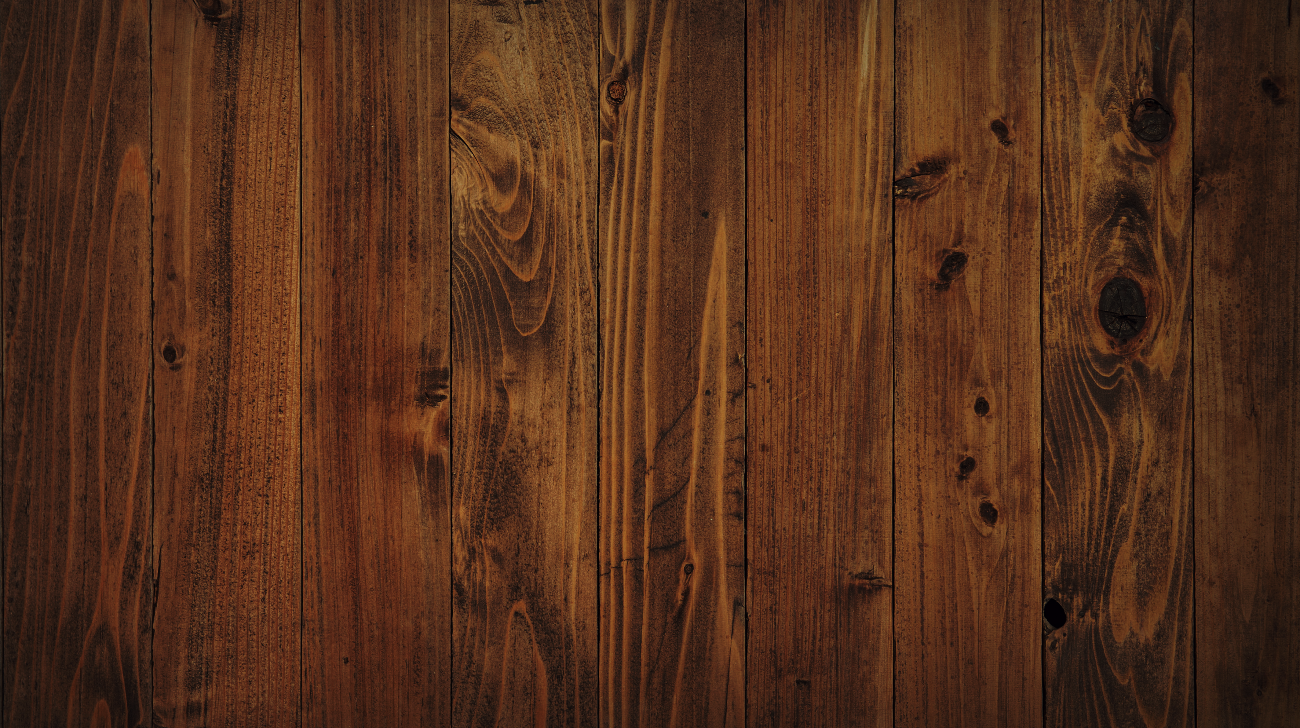 1 Thessalonians 5:14
And we urge you, brothers and sisters, warn those who are idle and disruptive, encourage the disheartened, help the weak, be patient with everyone.
14
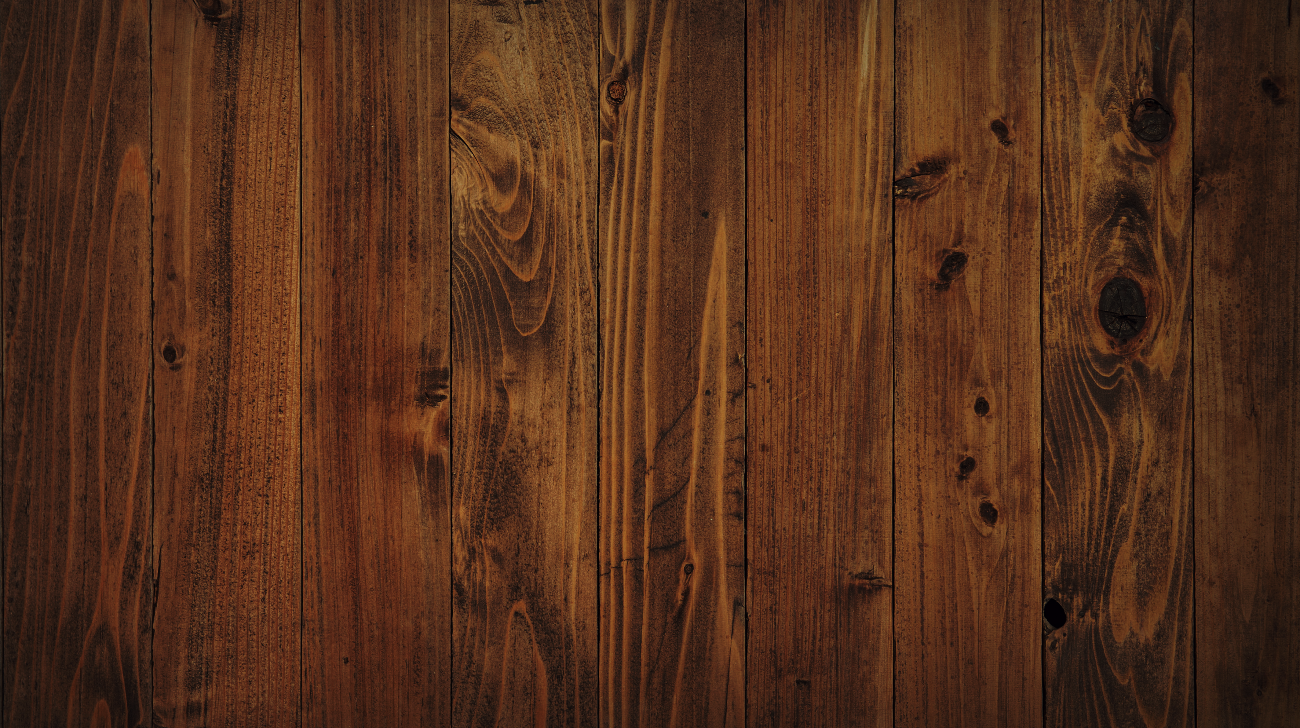 1 Thessalonians 5:14-15
And we urge you, brothers and sisters, warn those who are idle and disruptive, encourage the disheartened, help the weak, be patient with everyone.

Make sure that nobody pays back wrong for wrong, but always strive to do what is good for each other and for everyone else.
15
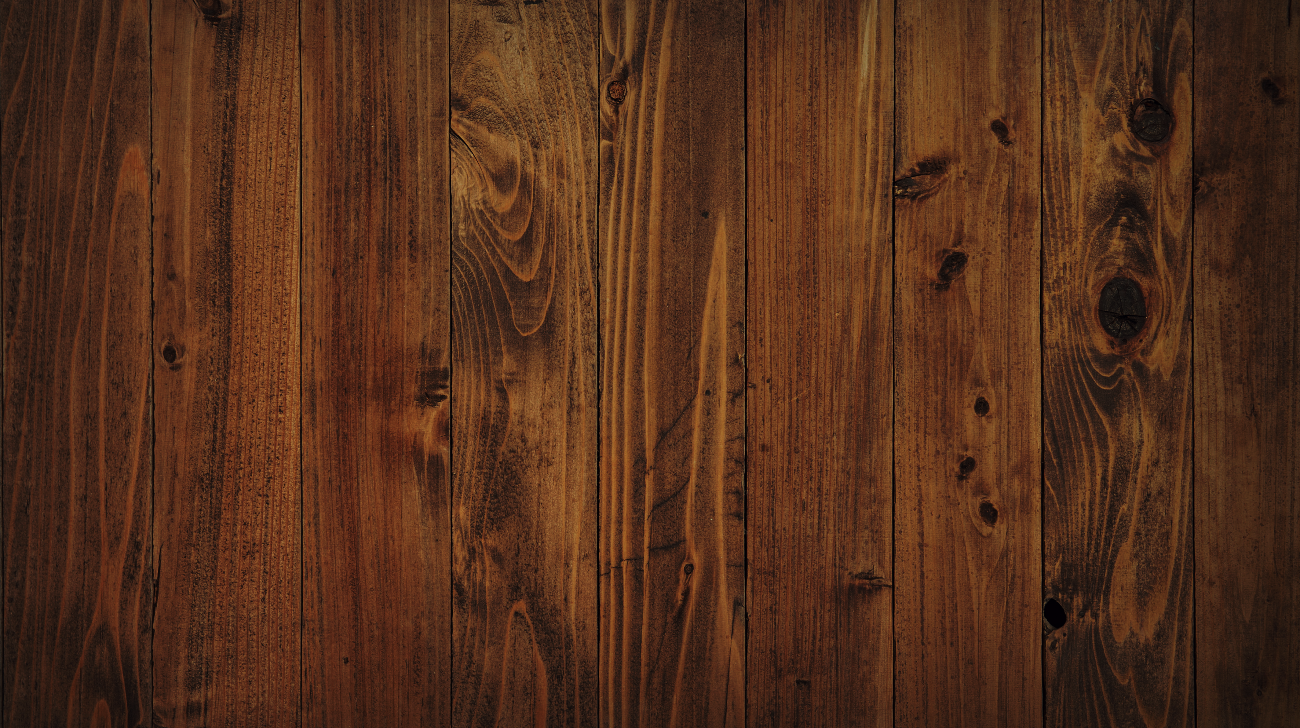 QUESTION

HOW DO THESE CALLS FACTOR INTO THE IDEA OF RAISING TENSION?
16
Ideally, enough tension should be present to motivate people to productive action, but not so much that their behavior be­comes nonproductive. 

For the life giver, tension is generally produced by leading people to identify discrepancies between that which they possess and that which they would like to possess in the areas of knowledge, values, and skills.
17
Too much tension is usually the result of overt pressure or manipulation… A healthy level of tension exists when people are actively identifying and solving the discrepancies in their lives. 

This is a judgment which the life-giving leader must make: Are people growing, or are they simply existing?
18
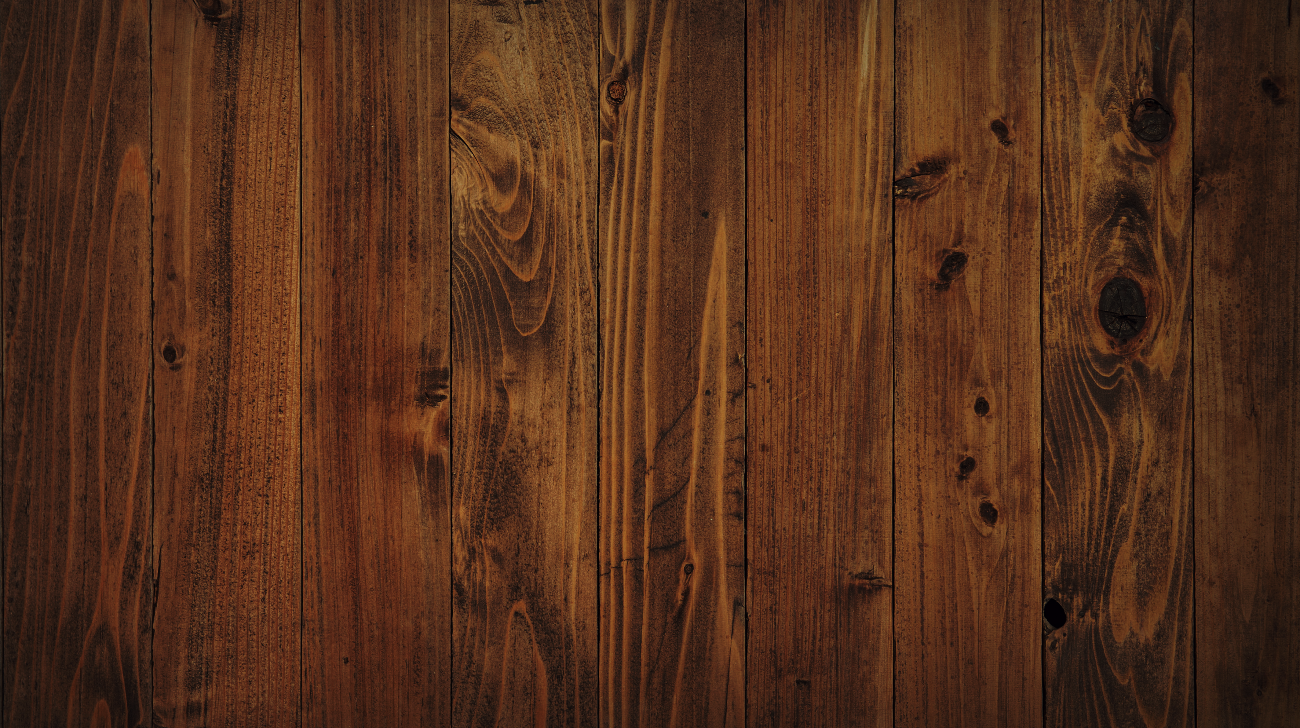 Not the same as intensity, though that is sometimes needed

Not simply a need for more periodic hard talks that we all dislike

Not narrowly focused on polarizing someone
BIBLICAL TENSION
19
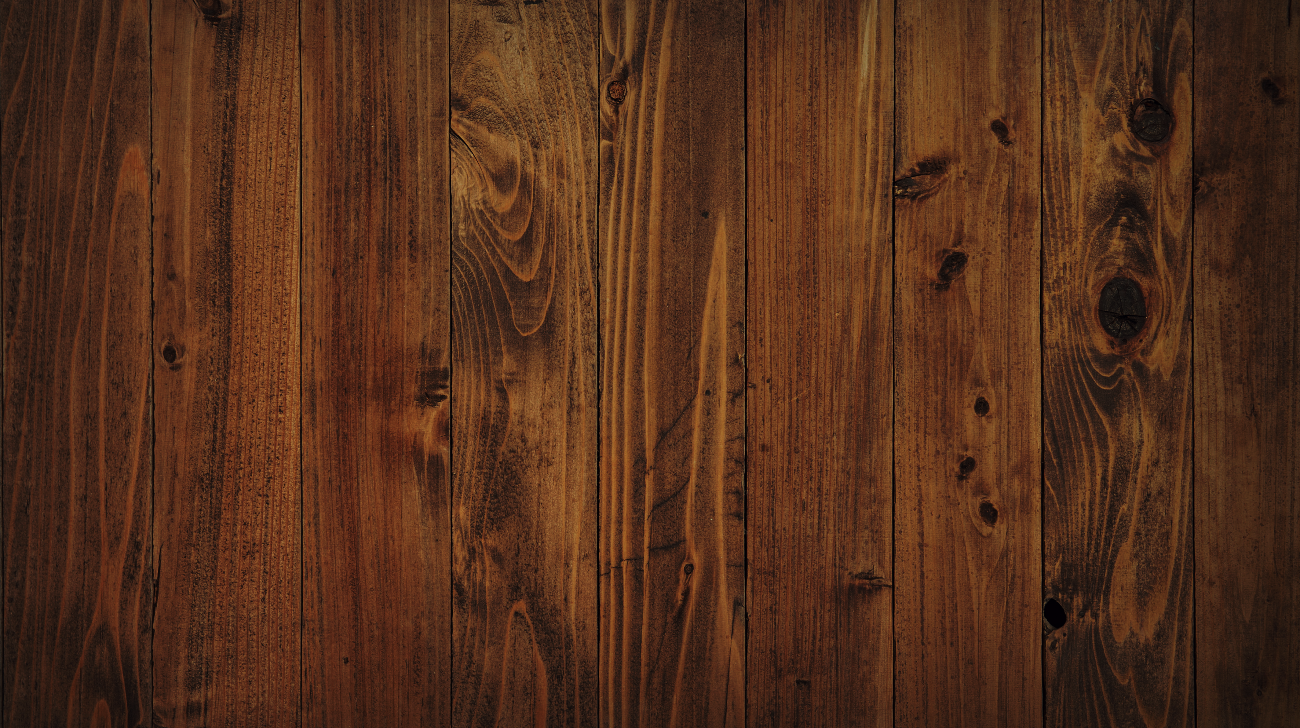 A goal-oriented baseline of momentum where everyone feels the expectation and motivation to grow, play their part, overcome obstacles, take ground. 

Seeing a positive future, helping everyone understand their part and reminding people how unsatisfying it would be to fall short of our full potential as individual disciples of Jesus or as a church-planting movement.
BIBLICAL TENSION
20
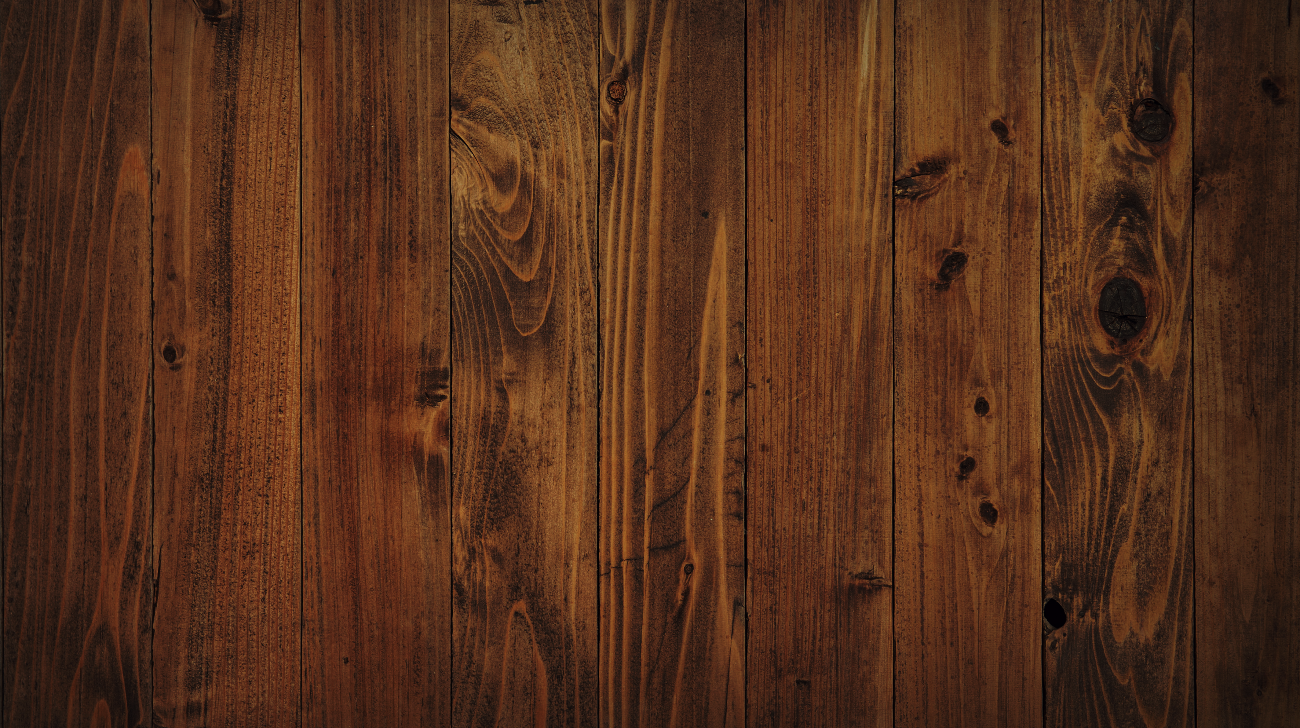 BIBLICAL TENSION: methods
Expose the kosmos
Tell stories
Express your feelings
Express your opinions
Share resources
Explain the why
Revisit the stakes
Give / take feedback
Point out discrepancy
Paint positive vision
Paint negative vision
Provide opportunities
Confront sin
Ask questions
Remind of roles
Keep goals fresh
21
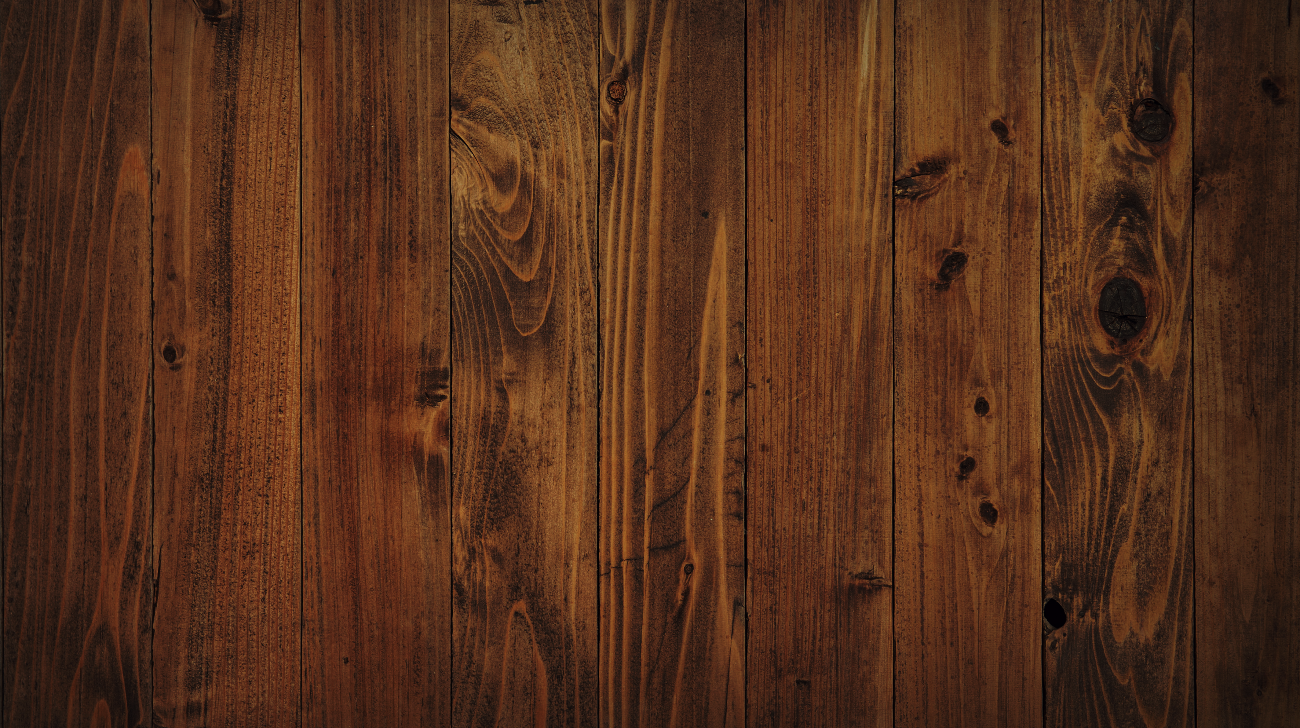 Healthy tension
Steady increased buy in
Excitement 
Eagerness to meet
Dealing with issues
Caring environment
Open, trusting communication
Unhealthy tension
Decreasing participation
 Pessimism
No expectancy
Avoidance, rabbit trails 
Factions or infighting 
Calculated, guarded communication
22
…for most Americans who were once a part of churches but have since left, the process of leaving was gradual, and in many cases they didn’t realize it was even happening until it already had. 

It’s less like jumping of a cliff and more like driving down a slope, eventually realizing that you can no longer see the place you started from.
Jake Meador 
“The Misunderstood Reason Millions of Americans Stopped Going to Church”
The Atlantic
July 29, 2023
23
American churches have too often been content to function as a kind of vaguely spiritual NGO, an organization of detached individuals who meet together for religious services that inspire them, provide practical life advice, or offer positive emotional experiences.
Jake Meador 
“The Misunderstood Reason Millions of Americans Stopped Going to Church”
The Atlantic
July 29, 2023
24
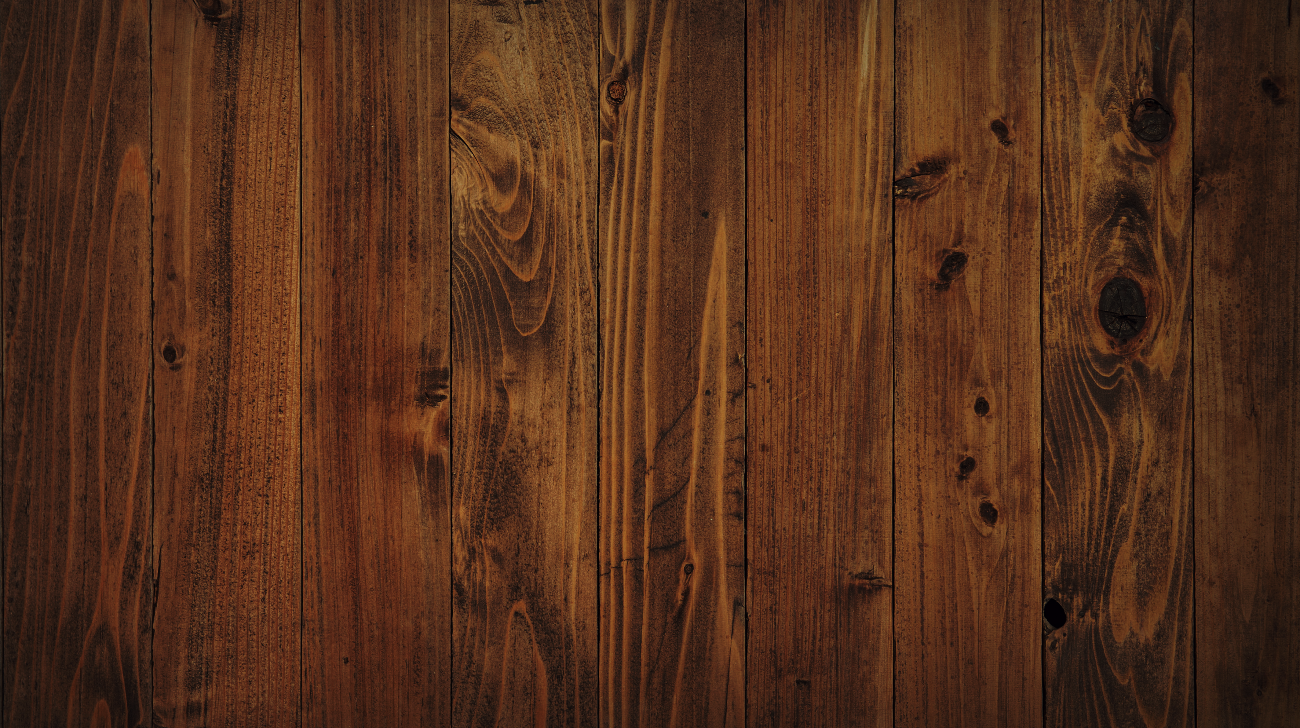 How do we stay grateful while holding tension and calling people to more? 

What signs help us differentiate unruly, downhearted or weak people? 

What other signs would you see in groups with healthy tension? How about unhealthy tension?
DQ
25